Історичне місце мого села Млини
Автор:Підгайний Руслан Вікторович, учень 9-А класу Опорного закладу освіти “Миргородський ліцей імені  І.А. Зубковського Миргородської міської ради Полтавської області”
Керівник проекту: Багатиренко Олена Сергіївна, вчитель  історії Опорного закладу освіти “Миргородський ліцей імені І.А. Зубковського Миргородської міської ради Полтавської області”
                                                   м.Миргород
Мета: довести, що моє село Млини є старовинним та козацьким.
Завдання:
розпитати родичів про історію мого села
довести їхні розповіді архелогічними знахідками
дізнатись якомога більше 
   про легенду на місці Січка, та довести її




                                                                        - Фото з гугл карти
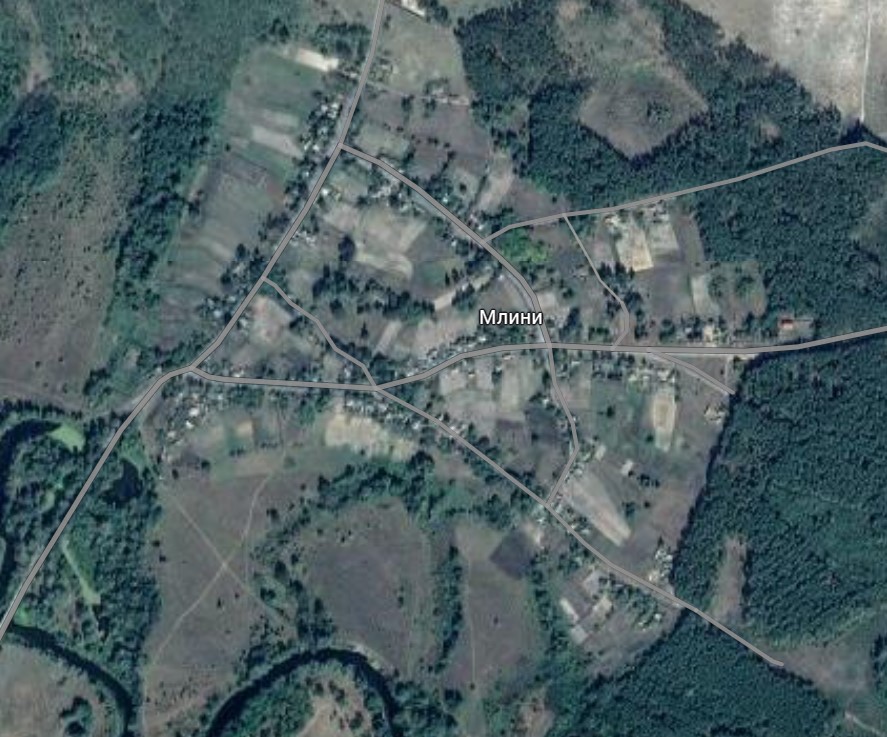 Напевно в усіх є своє рідне село, де вони проводять літо. А чи замислювалися ви про історію та вік населеного пункту, з якого походить ваш рід? Яка його історія? Які люди тут жили? Які події тут відбувалися? Я завжди про це думаю, коли гуляю місцинами свого села. Адже у кожної тереторіальної одиниці є своя історія заснування, свої легенди. Тому сьогодні я вам розповім про одну з легенд, яка так сильно мене наводить на роздуми.
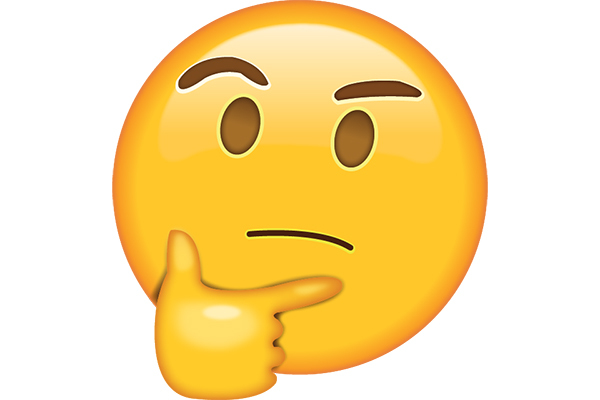 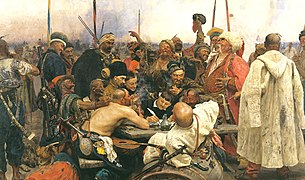 Січка (січ) – місце де зазвичай відбувалися бої між козаками та їхніми ворогами. 
Саме на цьому місці колись козаки билися з ворогами. Вони захищали свою рідну Батьківщину віддаючи за це своє життя. Але чи правда це? Можливо вигадки? Тому я вирішив дослідити це.
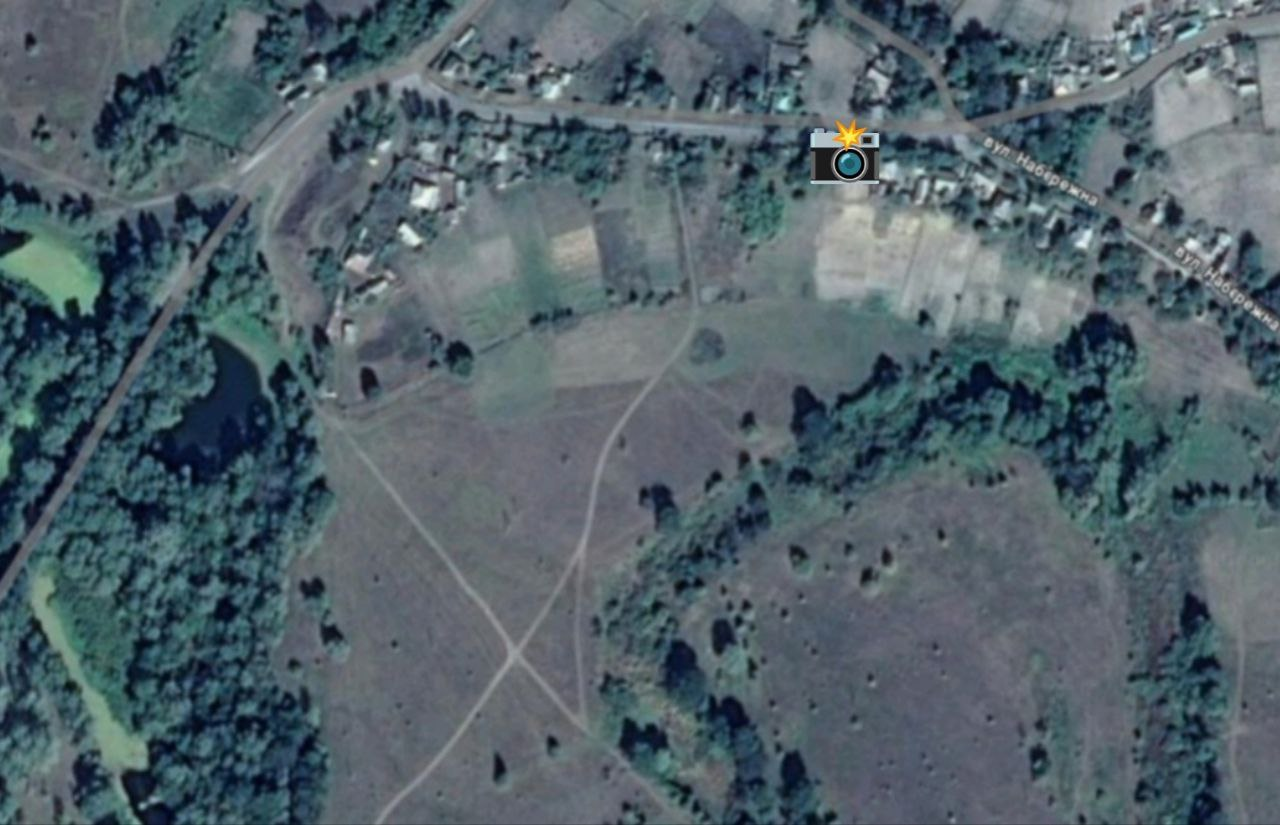 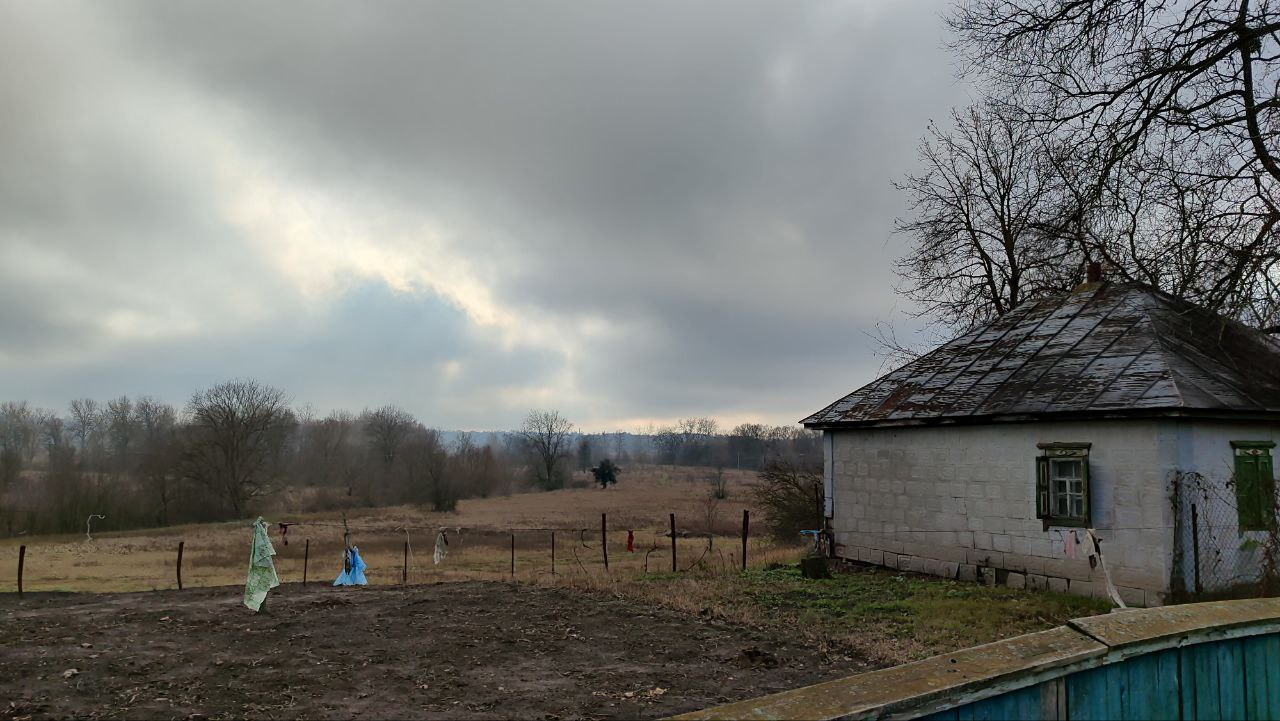 Перше з чого я почав- прочитав книгу Н.О. Крамаренко , Н.І. Коваленко ,,Великий світ маленького села”.
Це книга про моє село Млини Гадяцького району Полтавської області.
Я дізнався, що моє село має глибинну історію і воно утворилося не 19 чи 20 століття, а набагато раніше, приблизно 17 ст.
Поряд є село Рашівка, на території  якого були знайдені скіфські наконечники від стріл. Ці знахідки показують ще більшу давність цих територій, але стовідсотково ствердити це не вийде.
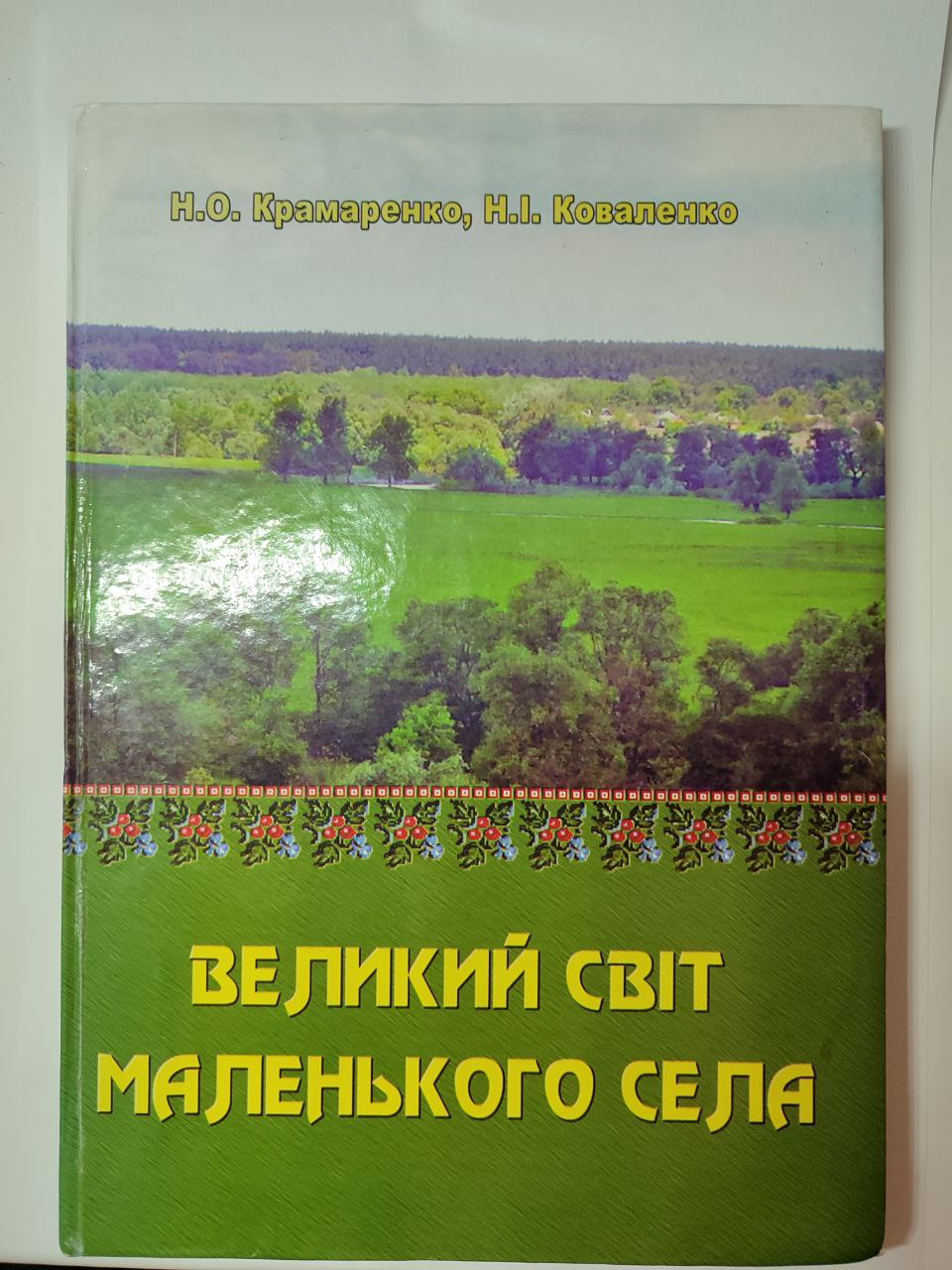 Архелогічні докази
Найвагомішим підтвердженням цього усього є знахідки на території мого села та на самій місцині Січці. Наприклад: монети, хрестики, кільця та багато іншого.




Приклади з інтернету
та власні знахідки
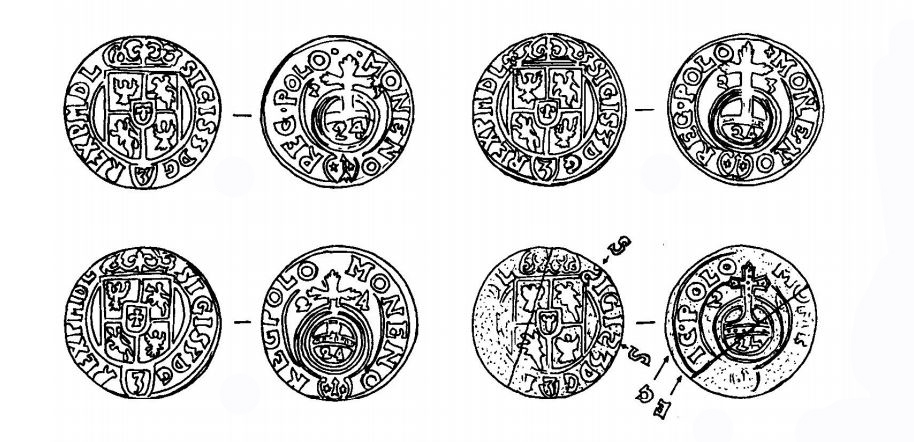 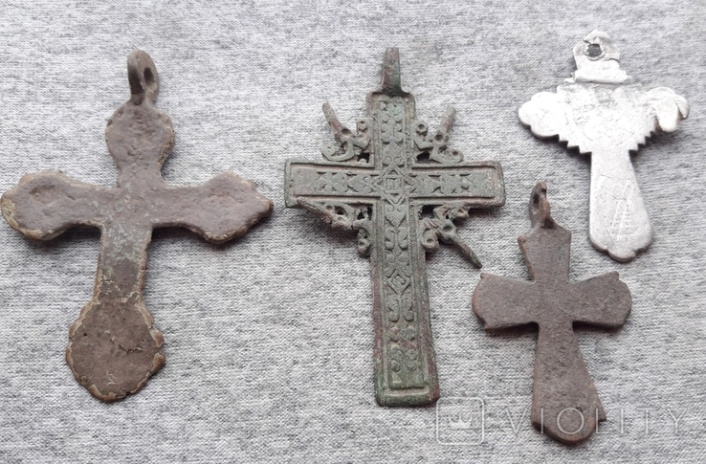 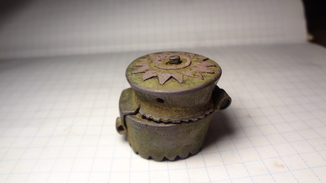 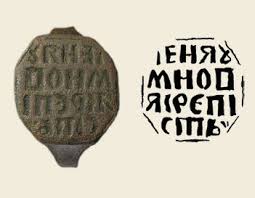 Козацька сережка
Якщо ж козак носив по сережці і в правому і лівому вусі- це означало, що він одна дитина у батьків. У походах і боях таких по можливості берегли. Не можна сказати, що наявність сережок не звільняло козаків від небезпек. Вони поряд з іншими билися в боях пліч-о-пліч і несли тяготи походів. Але решта по негласним правилам намагалися їх зберегти і, як могли, підстраховували.
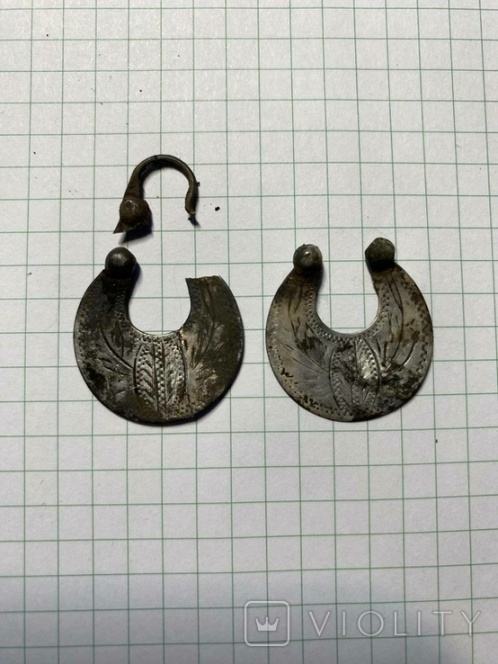 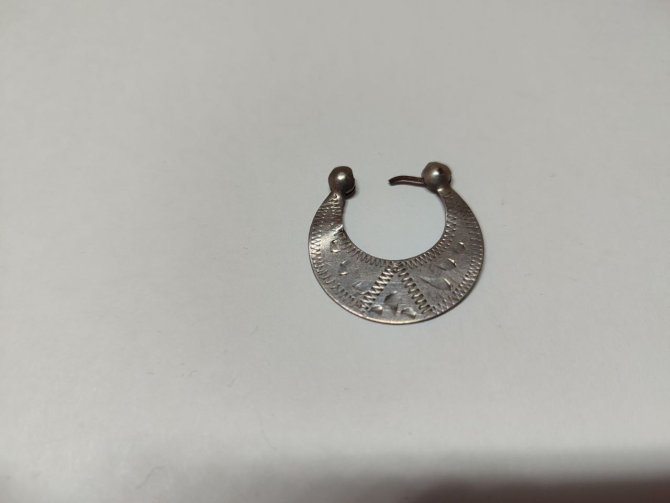 Козацький перстень
В давнину козаків які носили перстні вважали відьмаками або ж характерниками, які мали різні здібності та були пов’язані з містикою. ,,Замок для дурня, а друк для розумного”.
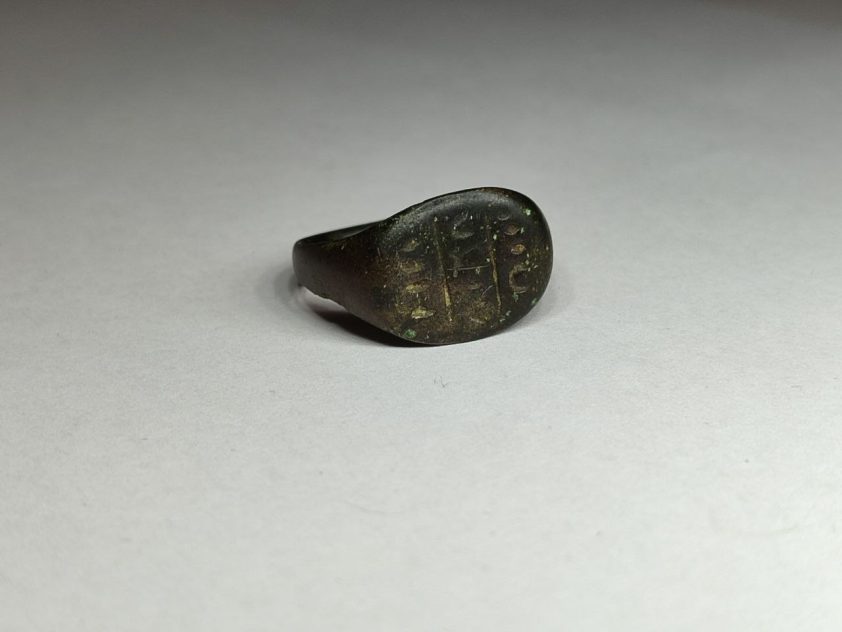 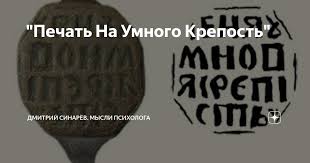 Кришка від козацької люльки
Аналогічна знахідка 16-17 століття козацької доби знайдена особисто мною і це кришка від козацької люльки.
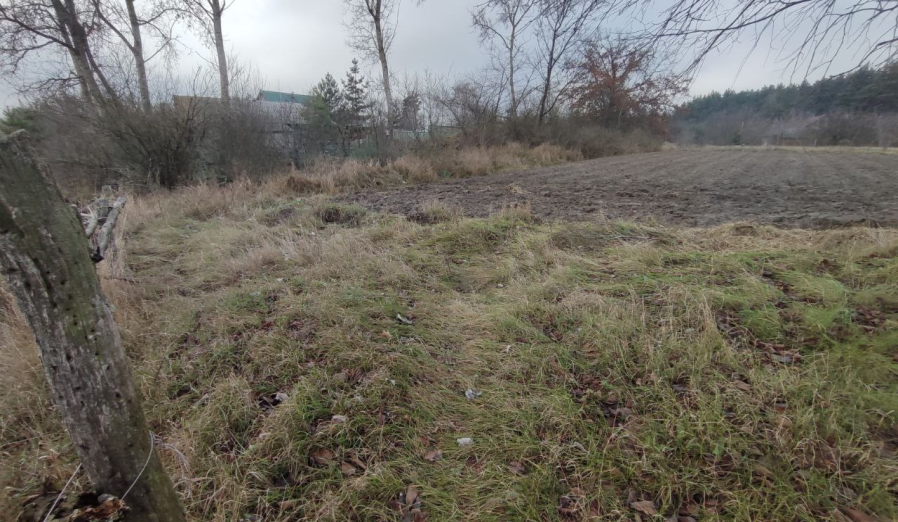 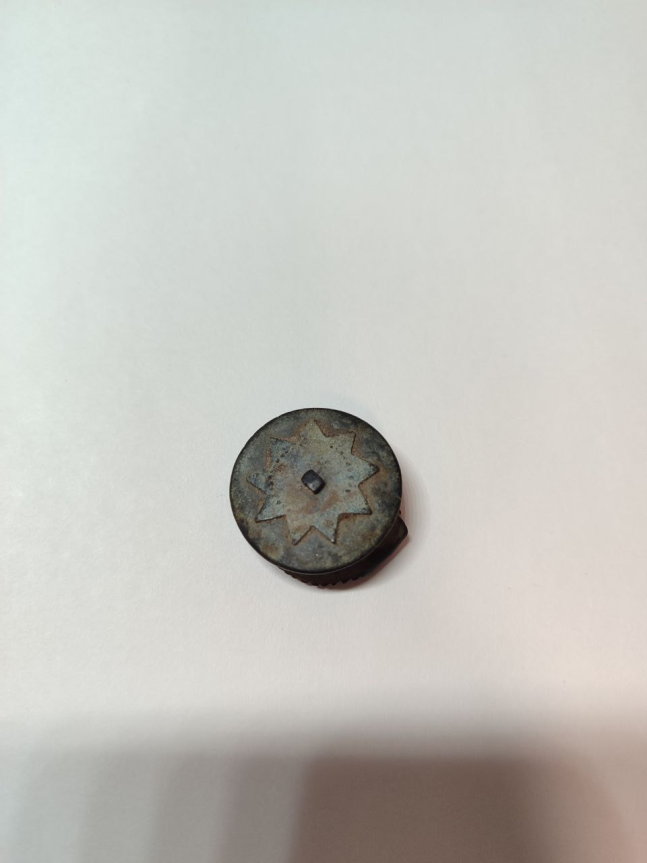 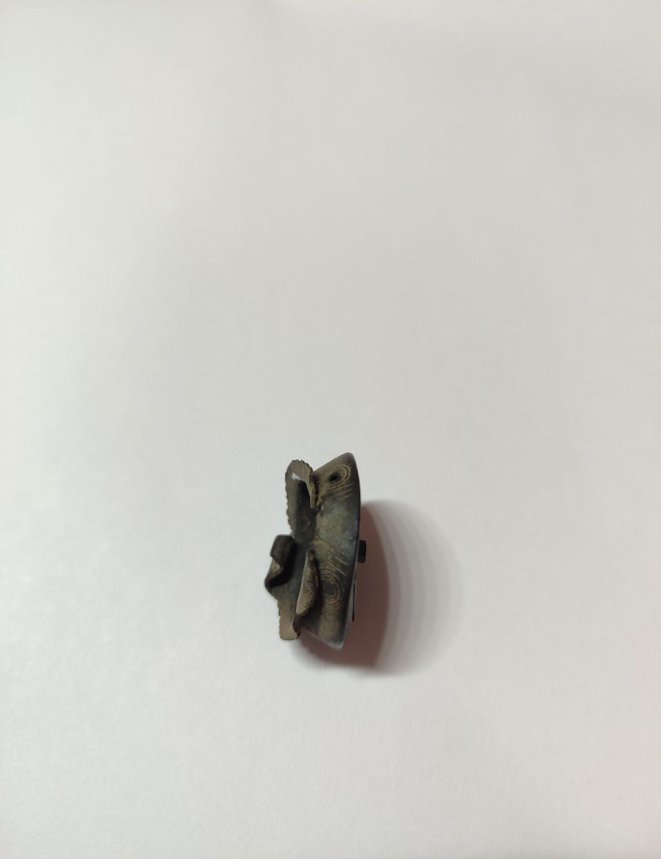 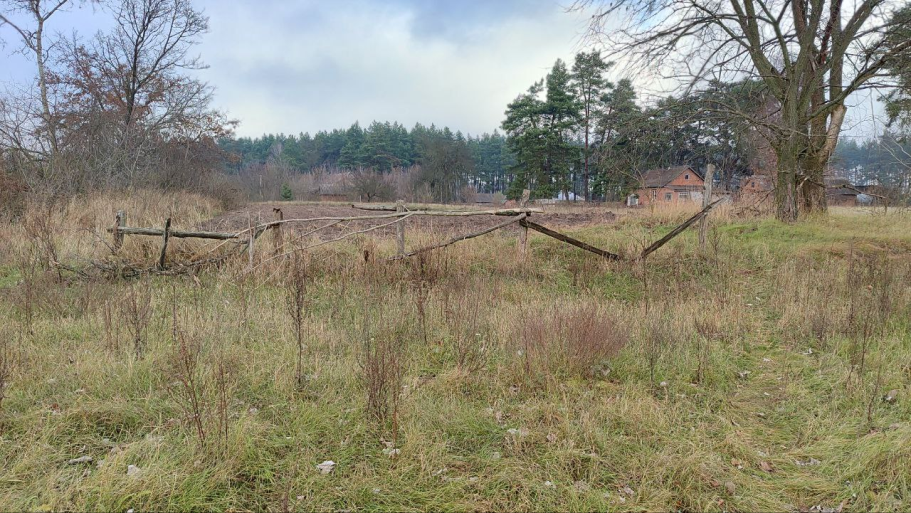 Козацькі хрестики
Козацькі хрестики були вагомим предметом козака, адже це був його оберіг.
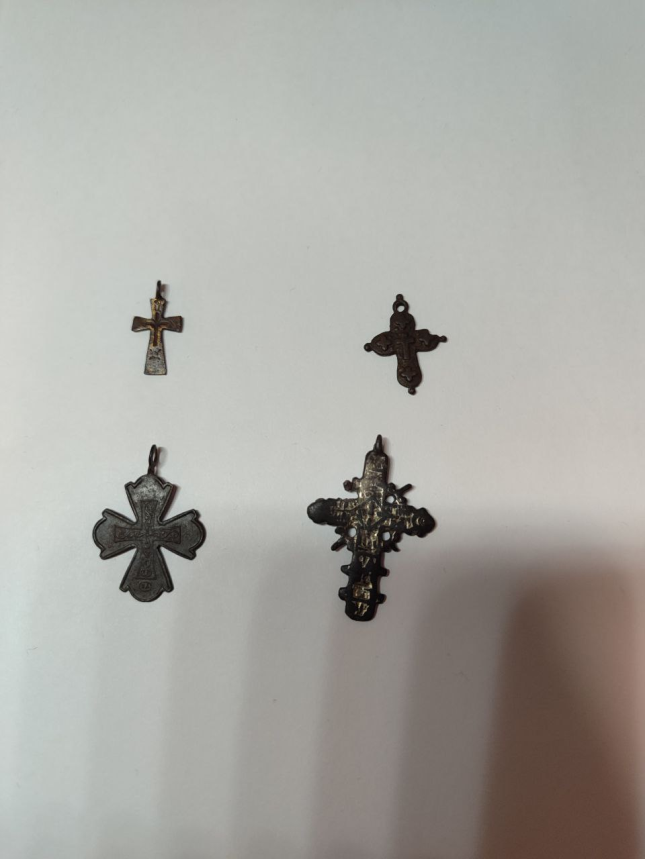 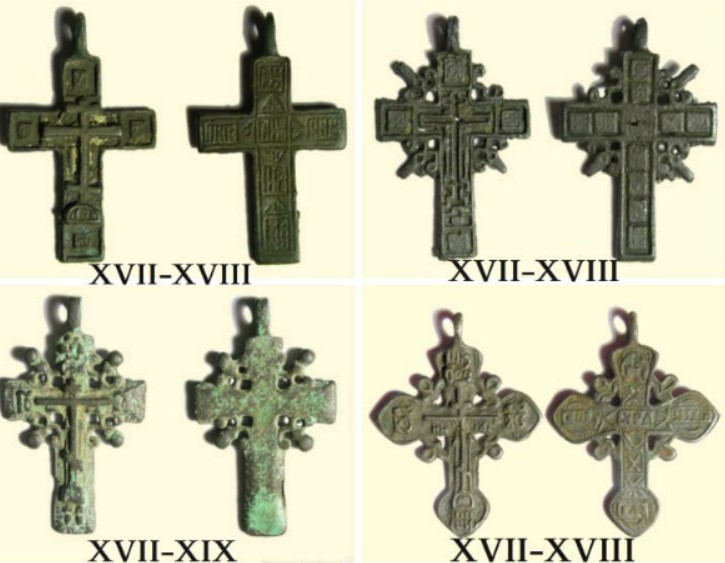 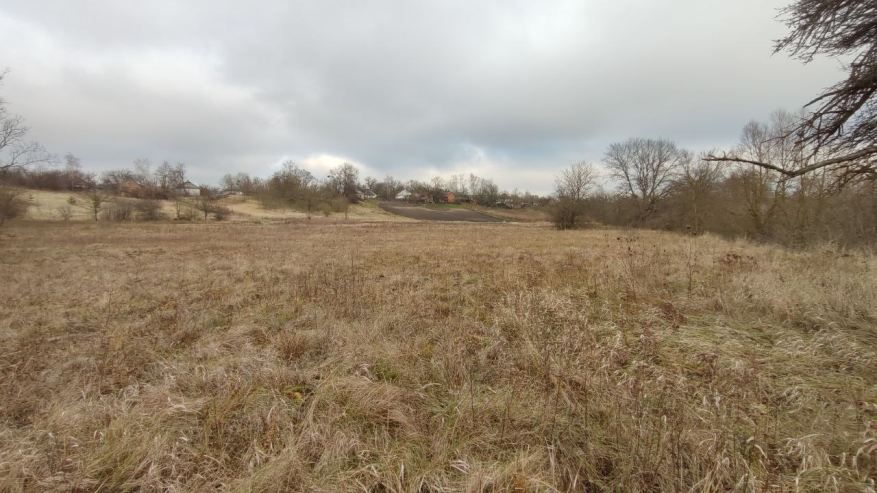 Монети козацької доби
На мою думку монети є найвагомішим підтвердженням старовинності данного села чи місця знахідки.

                                                  Трояк (3 гроші) 1600 року (Польща, Сигізмунд III Ваза)
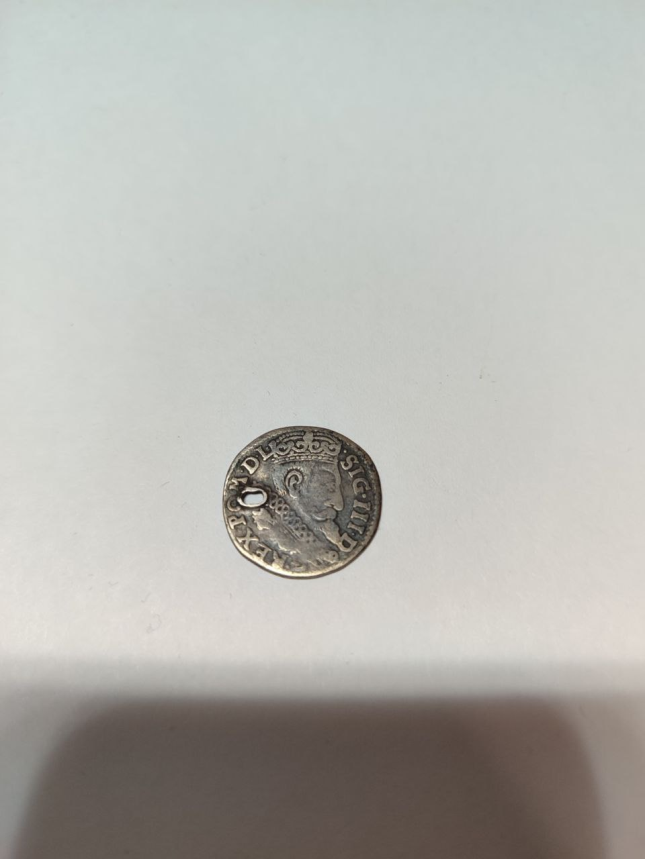 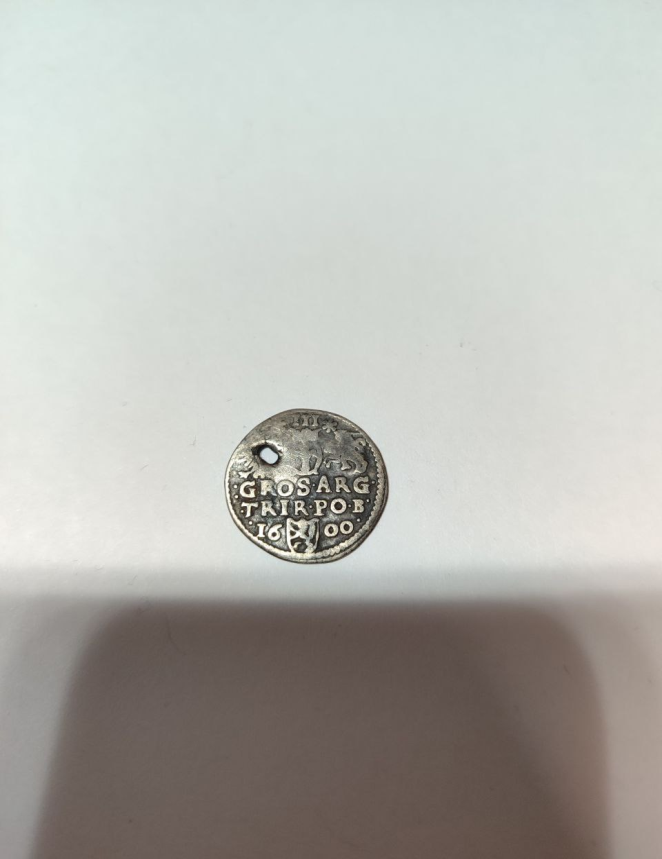 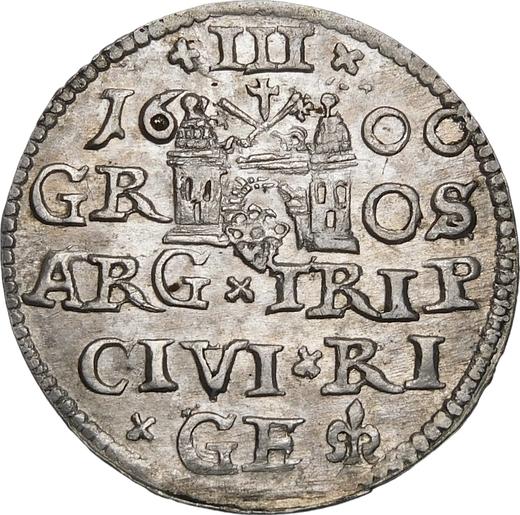 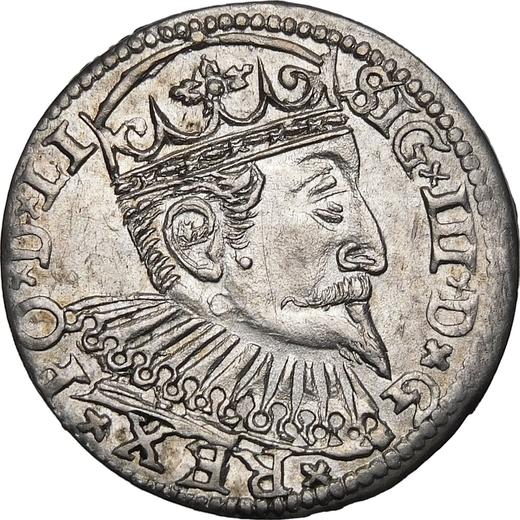 Монети козацької доби
Ще одна монета Сигізмуда ІІІ, точно визначити рік я не зміг, але по малюнкам приблизно 1622 року.




                                                         Фото з інтернету
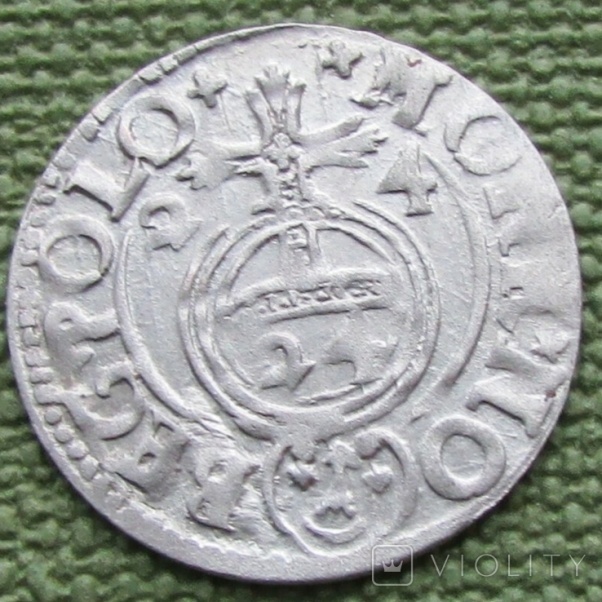 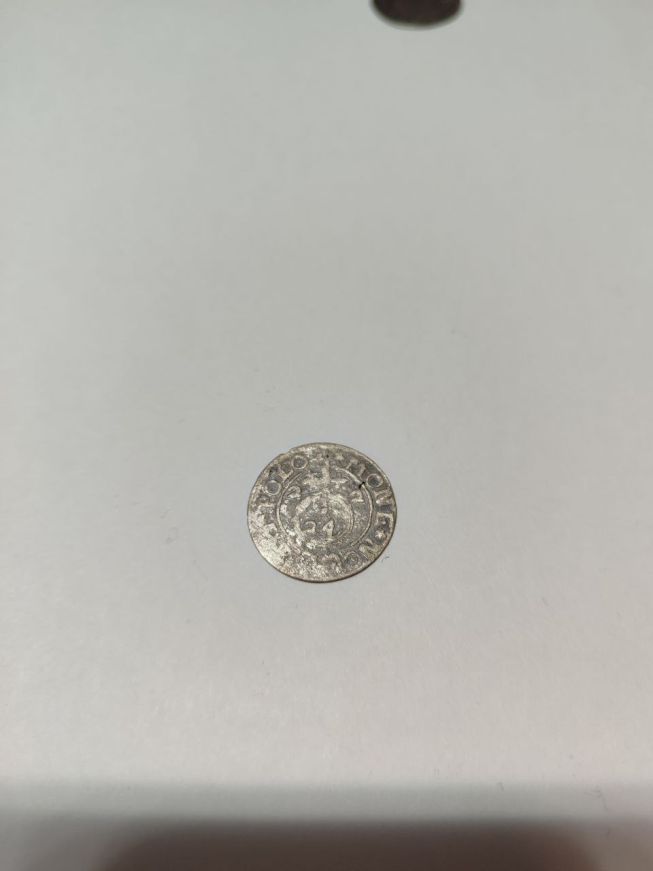 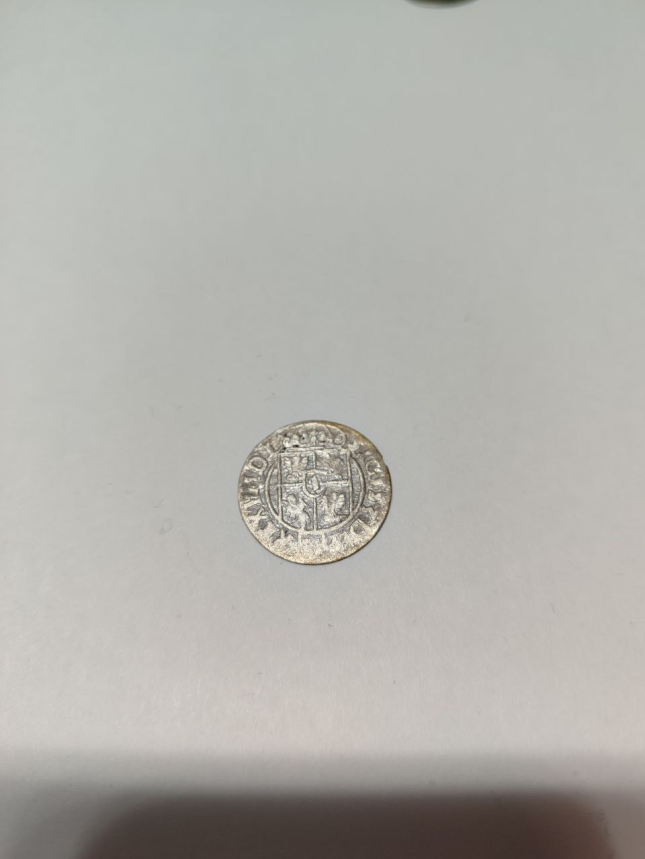 Монети козацької доби
5 копійок  (П'ять копійок) Російська Імперія (Імператриця Катерина II (1762 – 1796)) Рік 1763
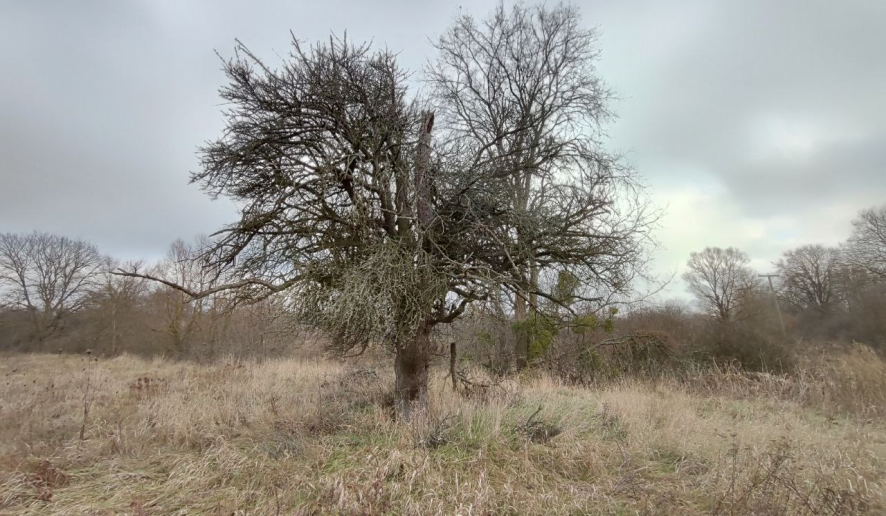 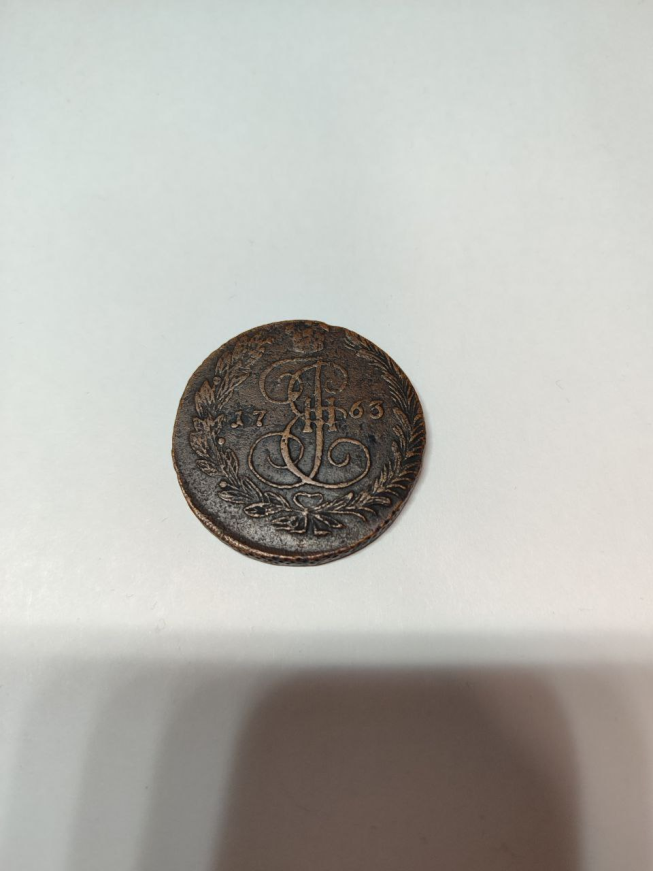 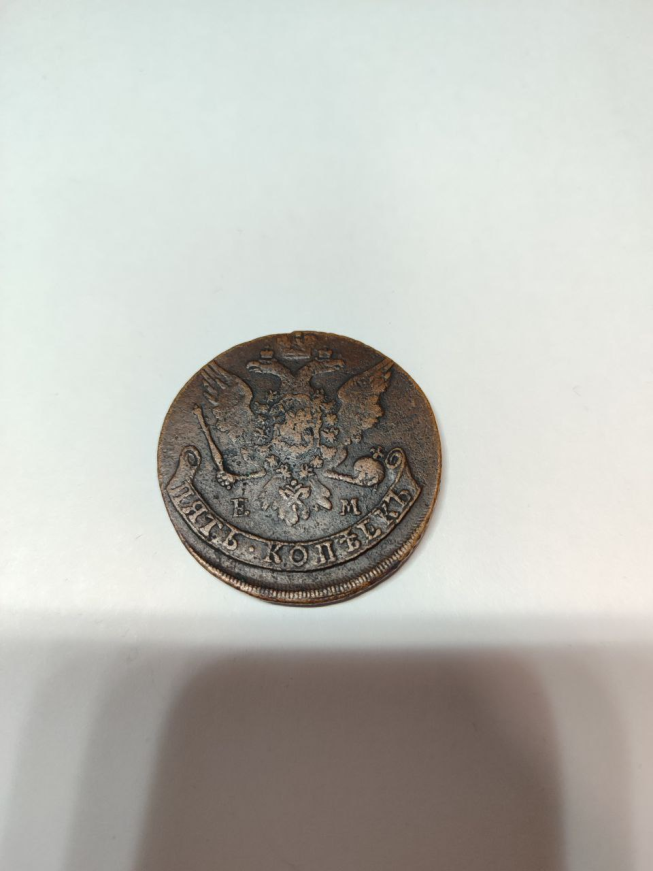 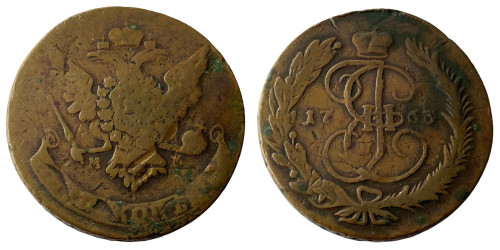 Монети козацької доби
Денга – монета номіналом в 1/2 копійки, яку карбували у XVIII столітті, з 1700 до 1796 року.


                                                              Монети знайдені
                                                                                                              мною та моїм 
                                                                                                               батьком
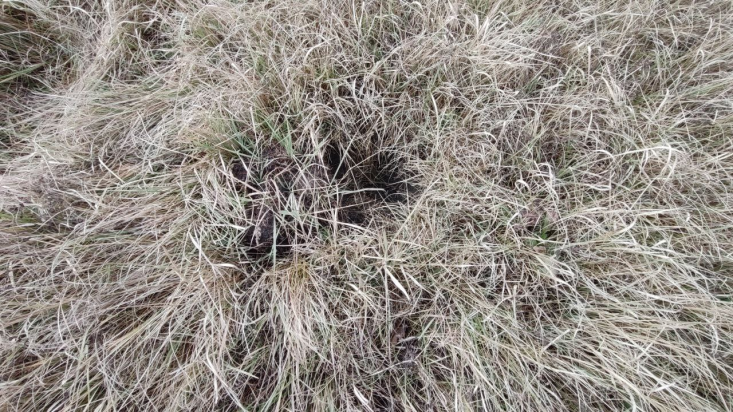 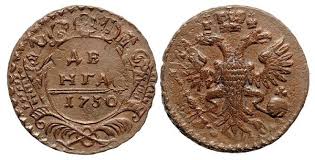 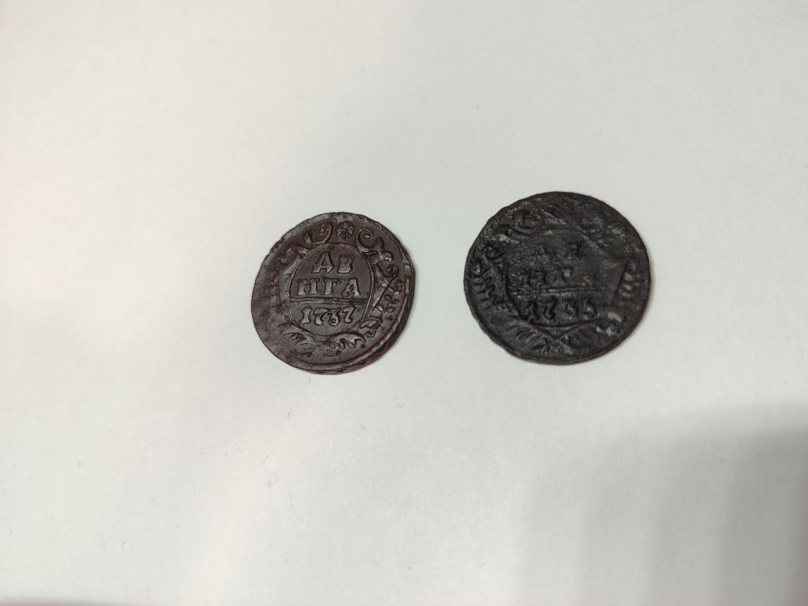 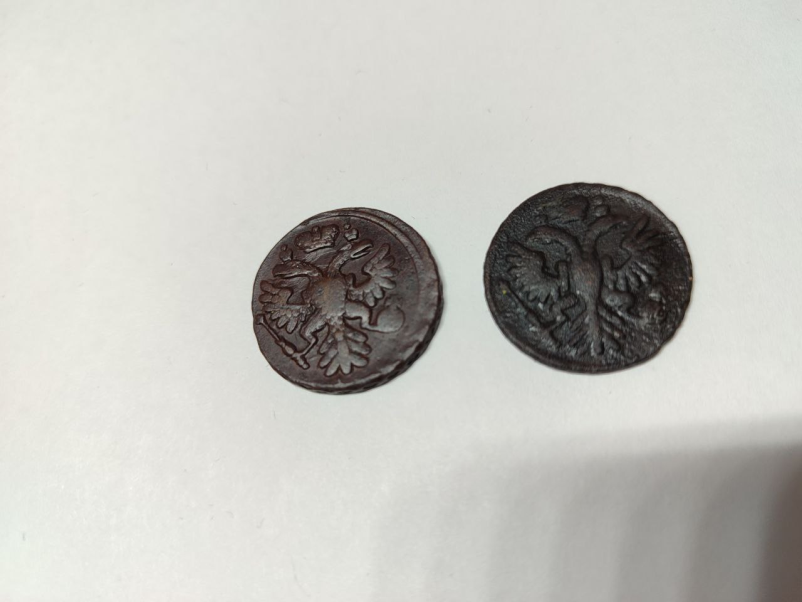 Висновок
Отже, я дізнався, що моє село є дуже старовинне і легенда з Січкою виправдана, адже всі ці знахідки є точним доказом проживання козаків на цих територіях. І зробити це не легко бо для доказів треба багато аргументів.
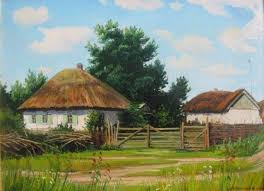 Список використаних джерелДякую за увагу!
1) https://violity.com/ua/113895658-moneti-sigizmuda-lll 
2) https://violity.com/ua/115480068-pivtorak-1624-roku?utm_source=also_like&utm_medium=pivtorak-1624-roku&utm_campaign=350uah
3) https://vechi.com.ua/av/monetycar.php/ekaterina-2/mtr600/yearx1763 
3) https://viche.ck.ua/interesting/tayemnyczya-kozaczkoyi-serezhky/
4) https://coinstrail.com/ru/catalog/poland/sigismund-iii/silver-trojak-3-grosze/63a9b209bd107526936a2085
5) https://violity.com/ua/115189115-krishka-kozackoyi-lyulki
6) https://violity.com/ua/114419651-perstni-kozacki
7) https://armyinform.com.ua/2021/08/27/chy-karbuvaly-kozaky-vlasnu-monetu/
8) https://violity.com/ua/107241135-hresti-kozacki-17-19-st
9) https://reibert.info/threads/natilnij-xrest-kozackoji-dobi.1137494/